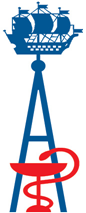 Общественная организация Санкт-Петербургская профессиональная ассоциация фармацевтических работников (ОО СПб ПАФР)
Непрерывное медицинское и фармацевтическое образование (НМФО)
Аккредитация специалистов

Памятка члену ОО СПб ПАФР 

г. Санкт-Петербург
ноябрь 2019г
1
Допуск к профессиональной деятельности через аккредитацию специалистов
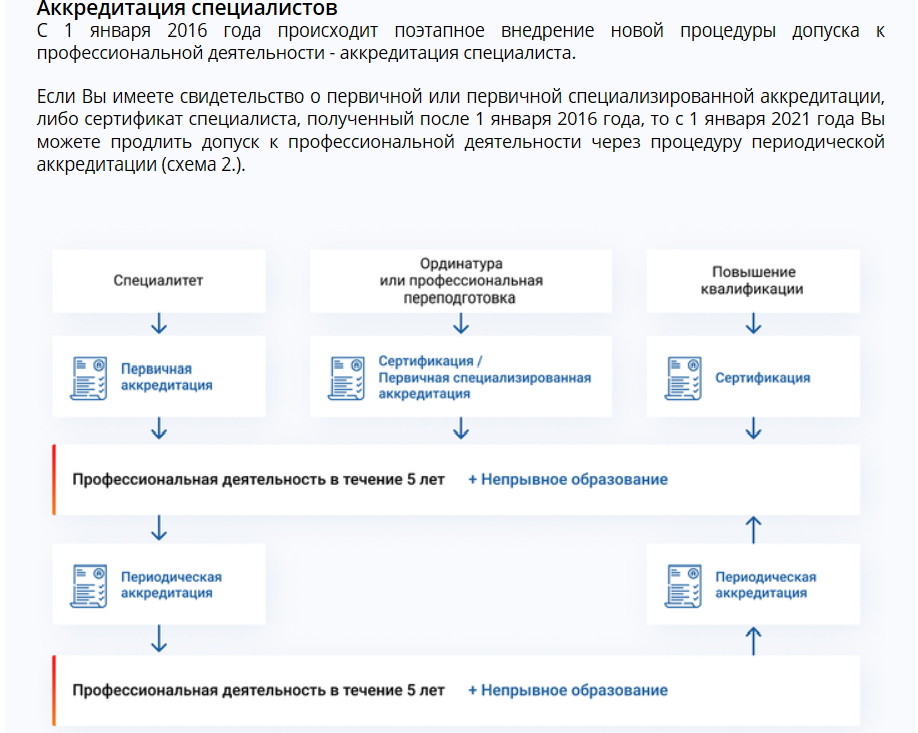 Непрерывное образование с использованием портала непрерывного медицинского и фармацевтического  образования
https://edu.rosminzdrav.ru
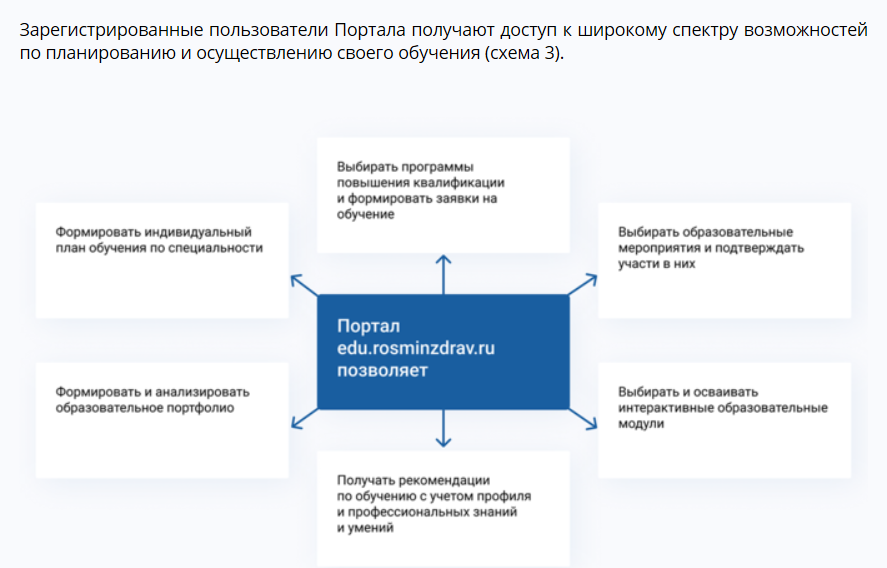 в т.ч., проводимые Общественной организацией Санкт-Петербургской профессиональной ассоциацией фармацевтических работников
(ОО СПб ПАФР)
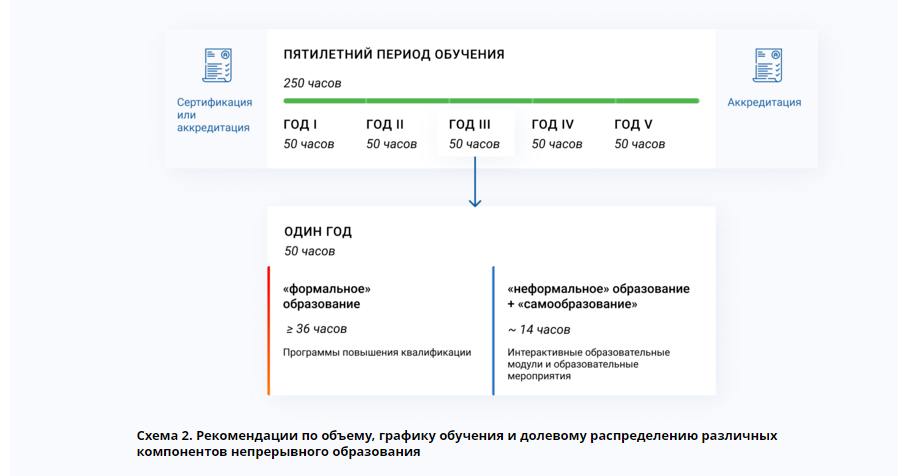 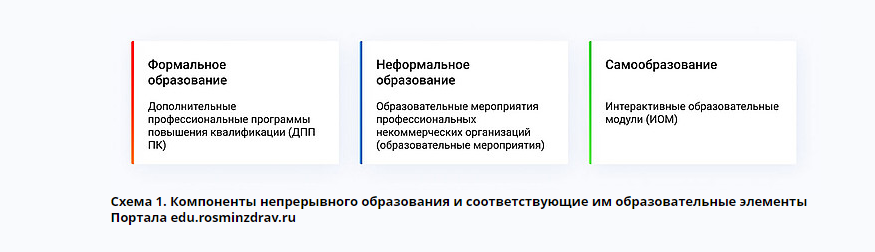 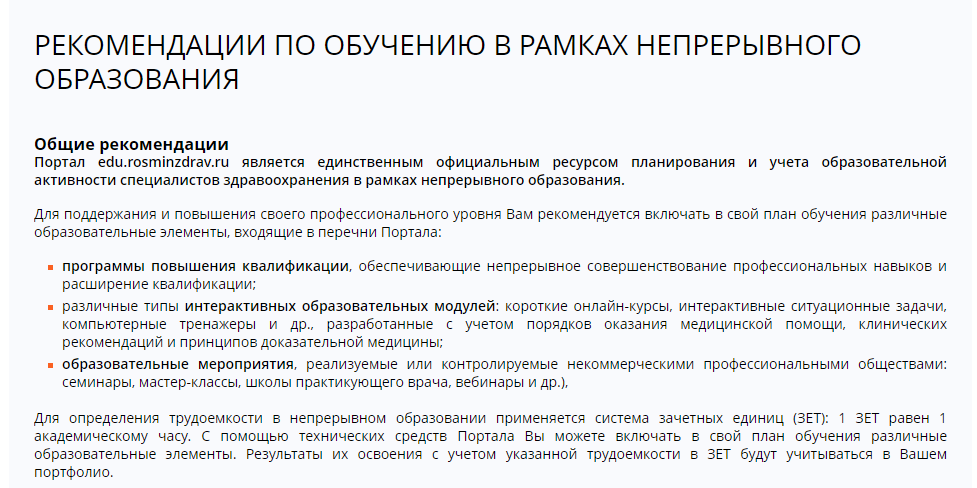 Инструкция по регистрации специалиста в системе НМФО
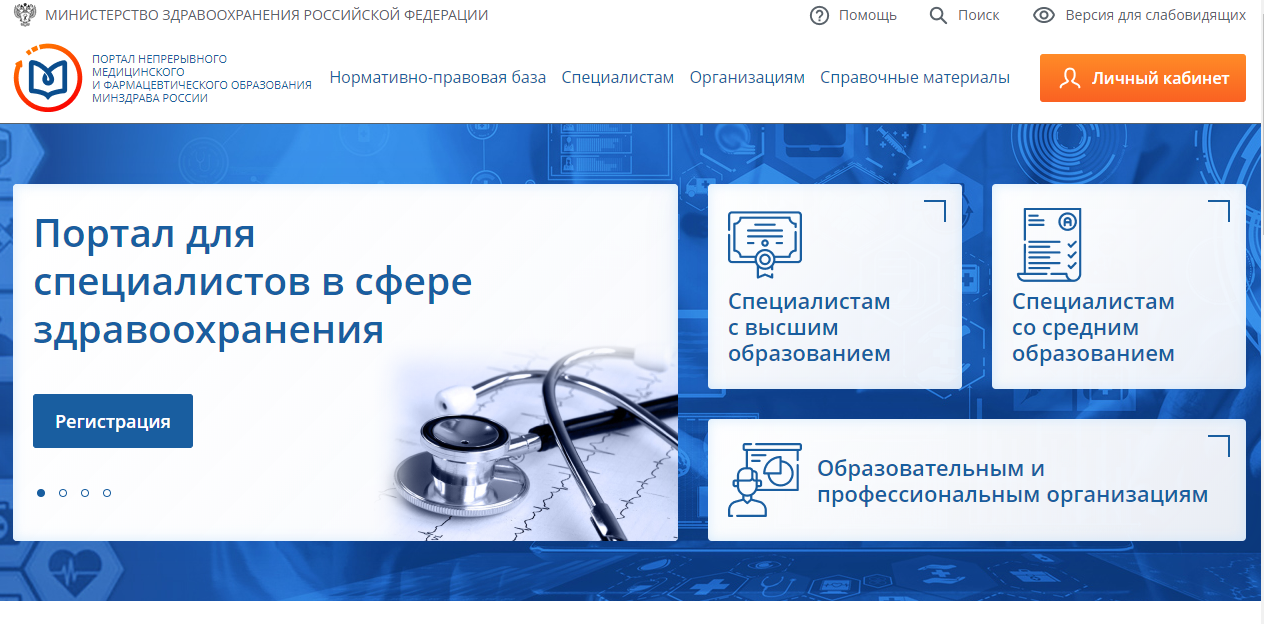 6
2.Заполните указанные поля :
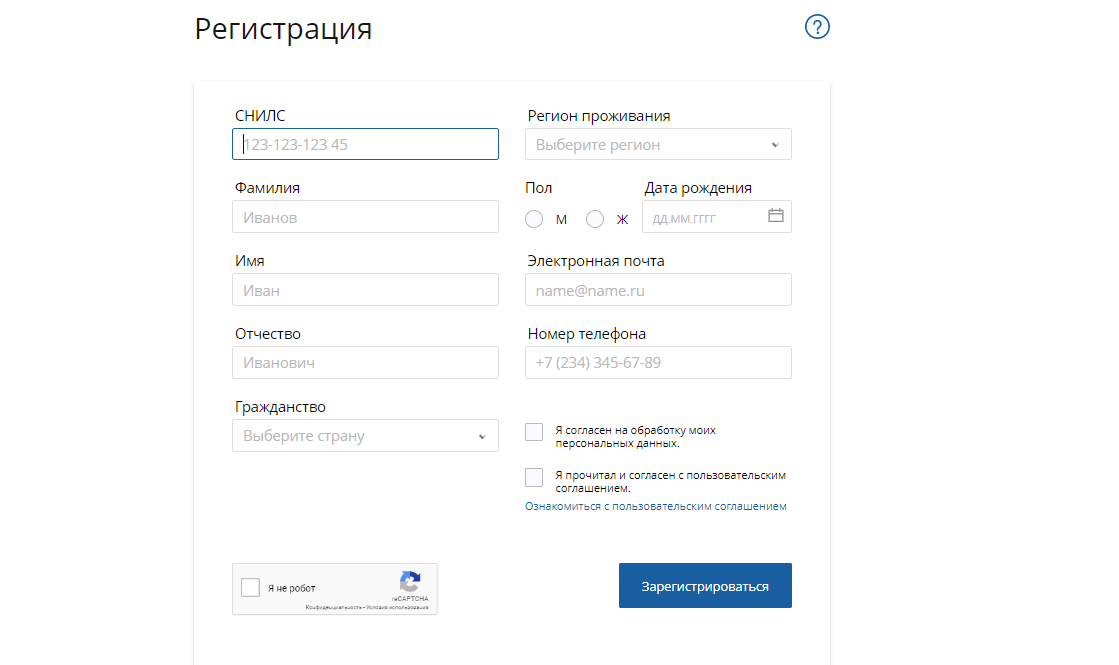 7
3. Продолжение регистрации:
После успешной регистрации на указанный при регистрации адрес электронной почты придет письмо с Вашим логином и паролем.
Войдите в систему, используя указанные логин и пароль
Ознакомьтесь с пользовательским соглашением, укажите цель использования портала (ставим «галочки» в указанных полях)
Далее на портале появится информация о Вас из Федерального регистра медицинских работников о допуске Вас к профессиональной деятельности по определенным специальностям:
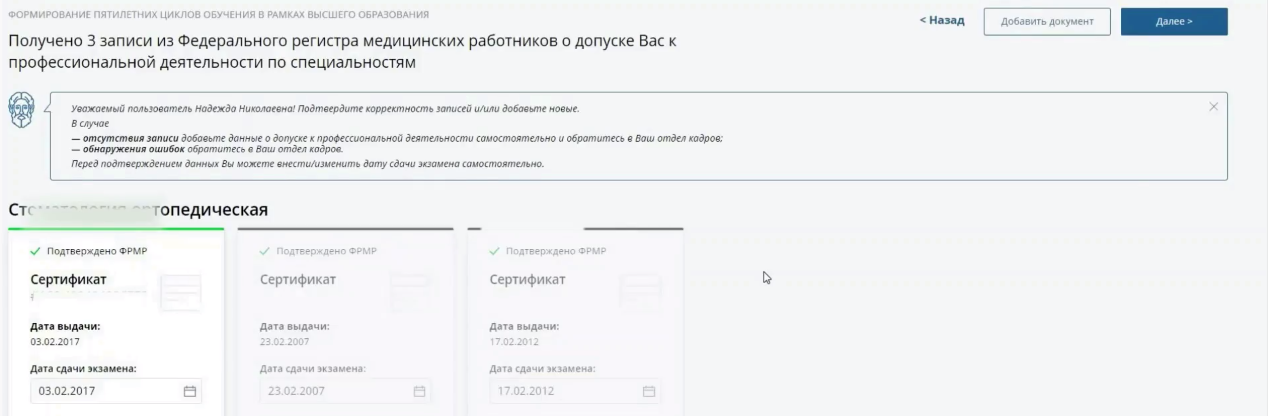 8
3. Продолжение регистрации:
Необходимо подтвердить указанные данные:










Если данные некорректные, то какую-то информацию можно исправить сразу на портале (указано какую) или обратиться в службу технической поддержки.
Далее можно формировать образовательную траекторию и план обучения.
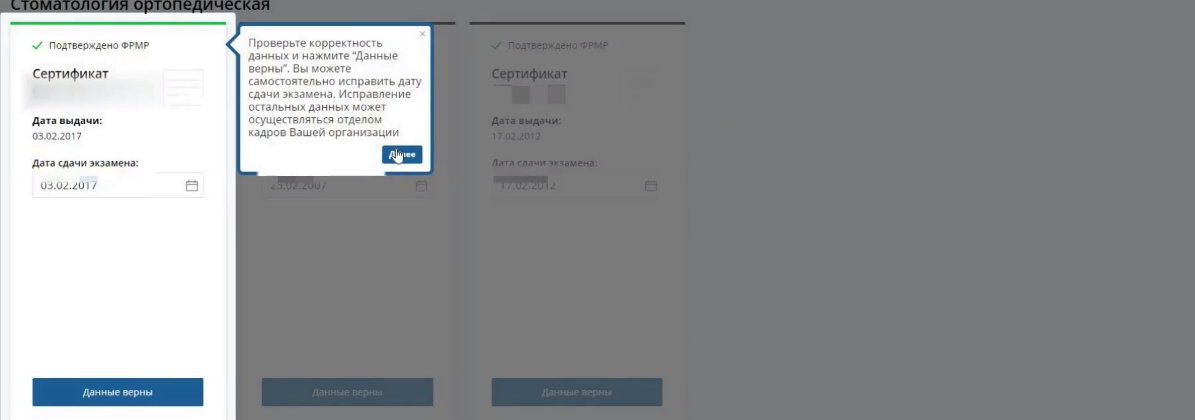 9
Для того, чтобы на портале НМФО (https://edu.rosminzdrav.ru)
 учитывались данные о Вашем участии в образовательных мероприятиях (вебинары, конференции, семинары и т.д.), необходимо также создать личный кабинет на сайте Координационного совета по развитию непрерывного медицинского и фармацевтического образования (Совет НМО): www.sovetnmo.ru. Если этого не сделать, то ЗЕТ (зачетные единицы) за участие в данных образовательных мероприятиях Вам не будут зачтены.
Инструкция по регистрации специалиста на сайте Совета НМО (www.sovetnmo.ru)1.На главной странице сайта в правом верхнем углу находится ярлык с контуром человека. Нажмите на него .
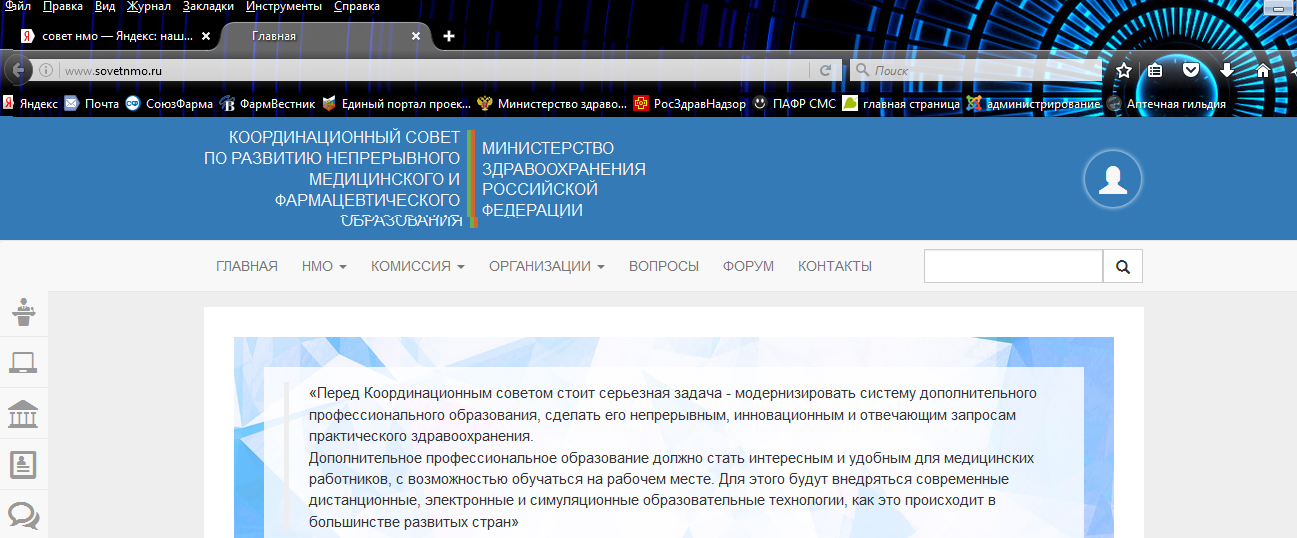 10
2.Заполните указанные поля :Имя пользователя Пароль  -Имя пользователя:Ваш E-mail(если его нет, надо завести на любом сервисе (yandex,rambler,mail  и т.д.) -Пароль –любое сочетание цифр или букв по латыни и нажмите кнопку  «Регистрация»( в левом нижнем углу)Заполнить все поля.
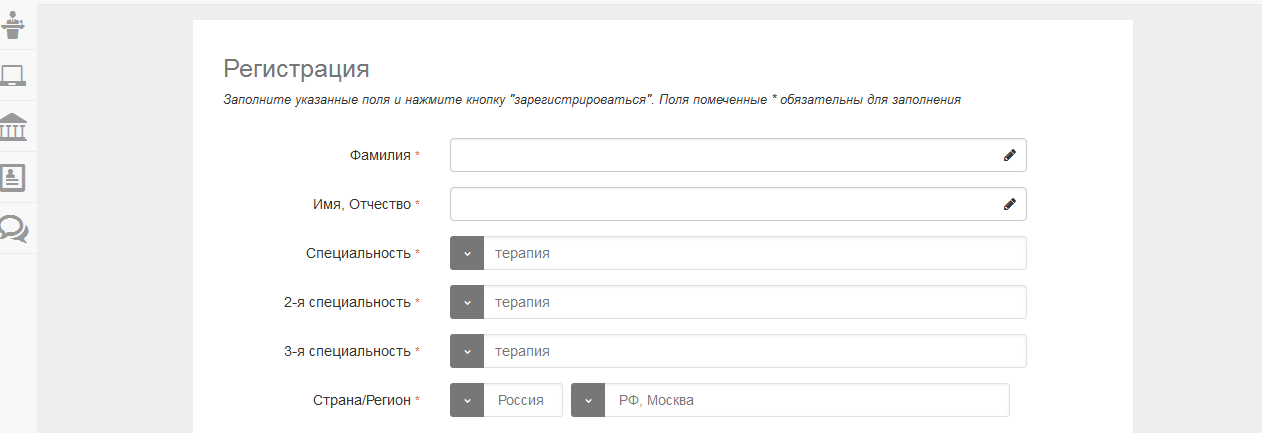 11
В разделе специальность(окно с v) найти специальность(например фарм.технология, фарм.химия и фармакогнозия)
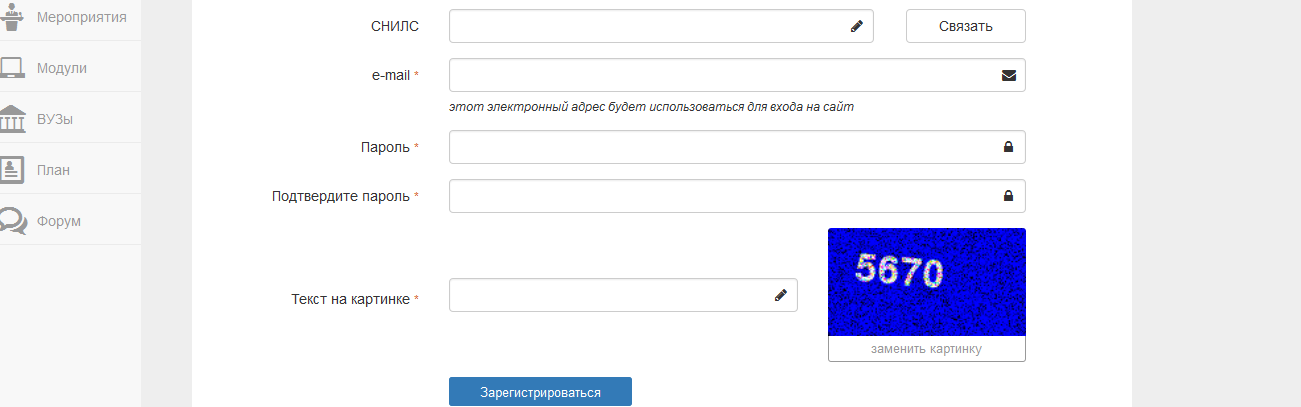 3.Система подтвердит факт  успешной регистрации:Регистрация прошла успешно
12
Для выбора образовательных мероприятий, зарегистрированных в системе  НЕПРЕРЫВНОГО МЕДИЦИНСКОГО и ФАРМАЦЕВТИЧЕСКОГО ОБРАЗОВАНИЯ (НМФО) на портале (https://edu.rosminzdrav.ru)
Зайти на свою страницу в раздел «Мой план обучения»,	нажать на окно «добавить элементы»,



		



- 

- Перейти в раздел «Образовательные мероприятия» и выбрать образовательное мероприятие, используя различные «фильтры»: специальность, название, дату (найти за период), регион проведения, провайдера
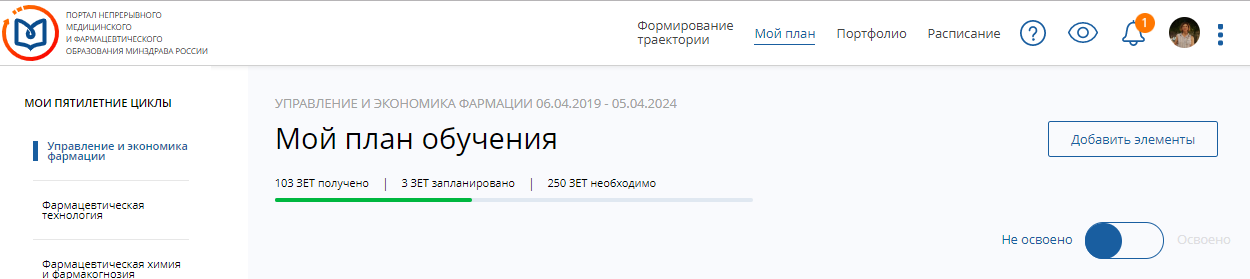 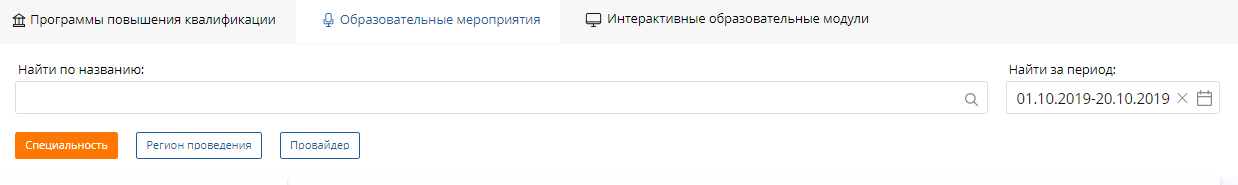 13
Для выбора образовательных мероприятий, зарегистрированных в системе НМФО (продолжение)
Выбрать образовательное мероприятие:



		





- «Нажать» на данное мероприятие, появиться информация о нем, далее нужно нажать на окно «включить в план». Данное мероприятие появиться в вашем индивидуальном плане.
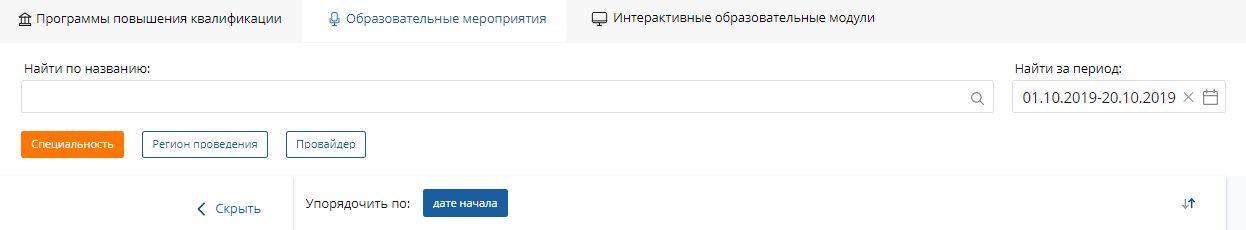 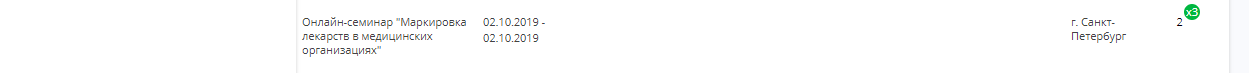 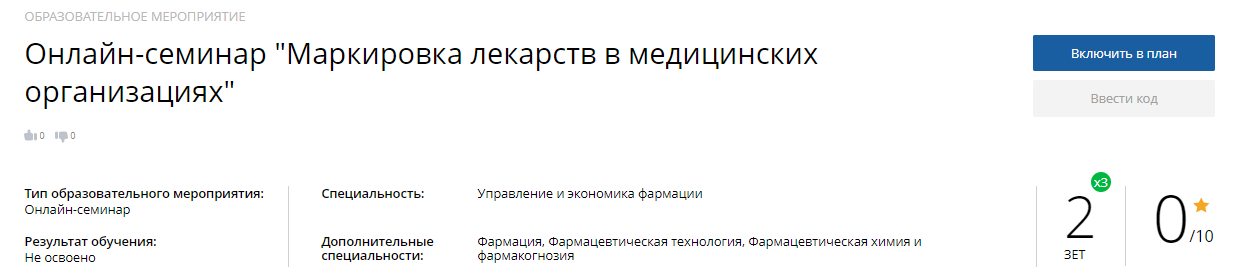 14
Для выбора образовательных мероприятий, зарегистрированных в системе НМФО (продолжение)
После окончания образовательного мероприятия и получения документа (свидетельства), подтверждающего Ваше участие в нем, необходимо ввести индивидуальный код подтверждения (ИКП), указанный в документе. 



		

   Код автоматически проверяется на портале НМФО и после подтверждения данное мероприятие появится в Вашем плане обучения и портфолио, как «освоенное» с зачетом полученных ЗЕТ (зачетных единиц)
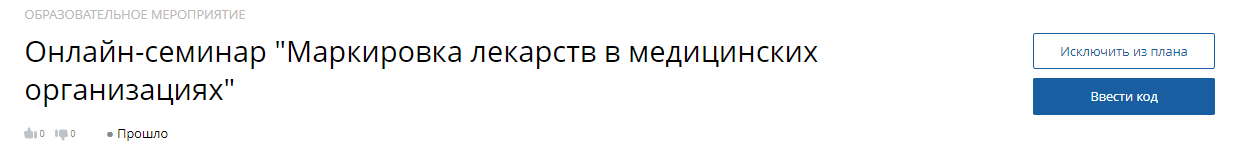 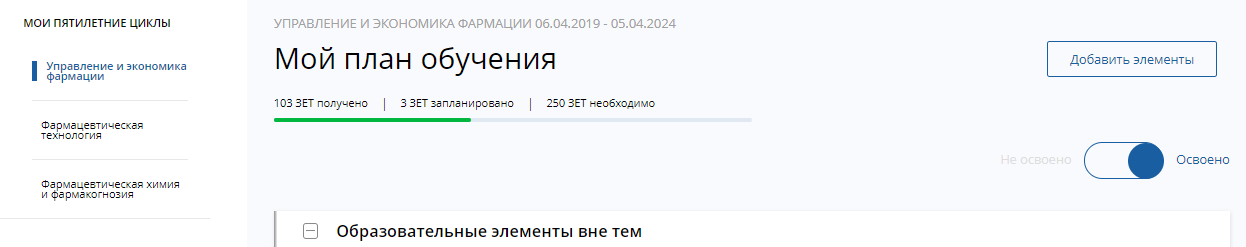 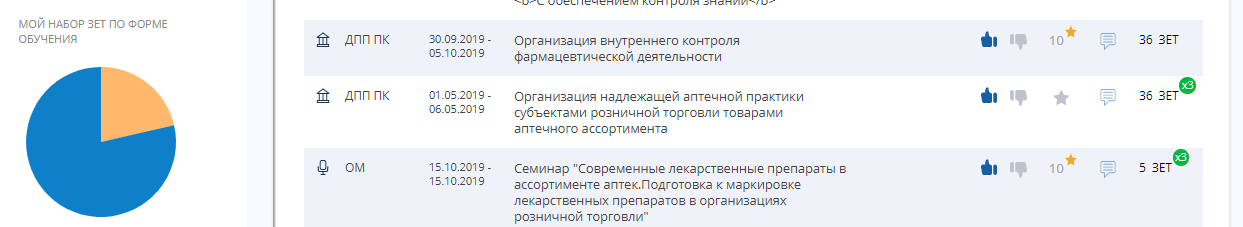 15
При успешном завершении образовательного мероприятия, зарегистрированного в Совете НМО, и получения «Индивидуального кода подтверждения» (ИКП),  этот код автоматически заносится в Ваш «Индивидуальный план обучения» на сайте Совета НМО (www.sovetnmo.ru), однако мы рекомендуем Вам самостоятельно сохранять все полученные индивидуальные коды подтверждения в личном кабинете на сайте Совета НМО.
16
Как зарегистрировать ИКП через  личный кабинет на сайтеКООРДИНАЦИОННОГО СОВЕТА ПО РАЗВИТИЮ НЕПРЕРЫВНОГО МЕДИЦИНСКОГО ОБРАЗОВАНИЯ(www.sovetnmo.ru)Для регистрации кредитов нужно зайти на сайт  www.sovetnmo.ru,ввести логин и пароль, откроется окно:                                                              Ф.И.О.Мои данные    E-mail, пароль                                                              План                                                              Выход
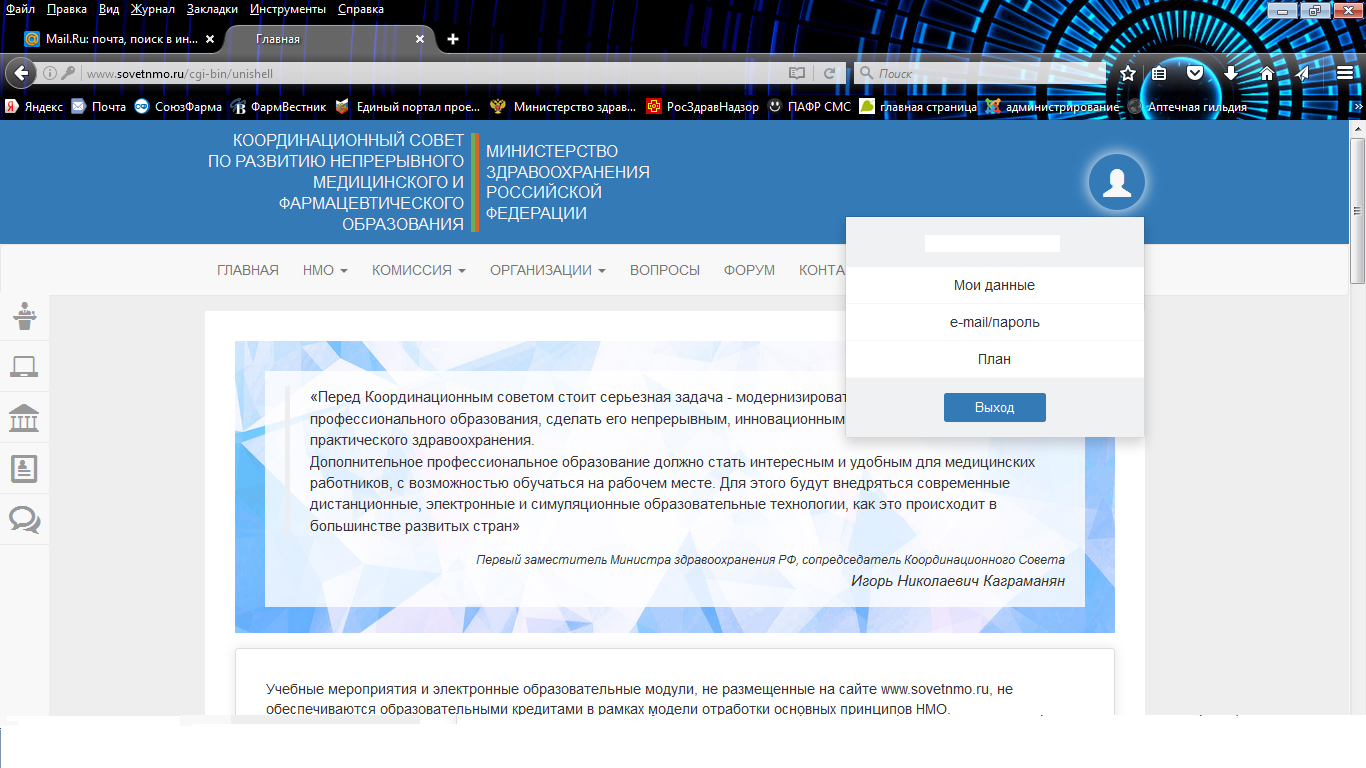 17
Войти в план, откроется окноВвести код подтверждения со свидетельства, полученного на мероприятии в рамках НФО (0-это буква «О»).Подтвердить код.Таким образом, Вы вводите и все последующие индивидуальные коды подтверждения и формируете портфолио.
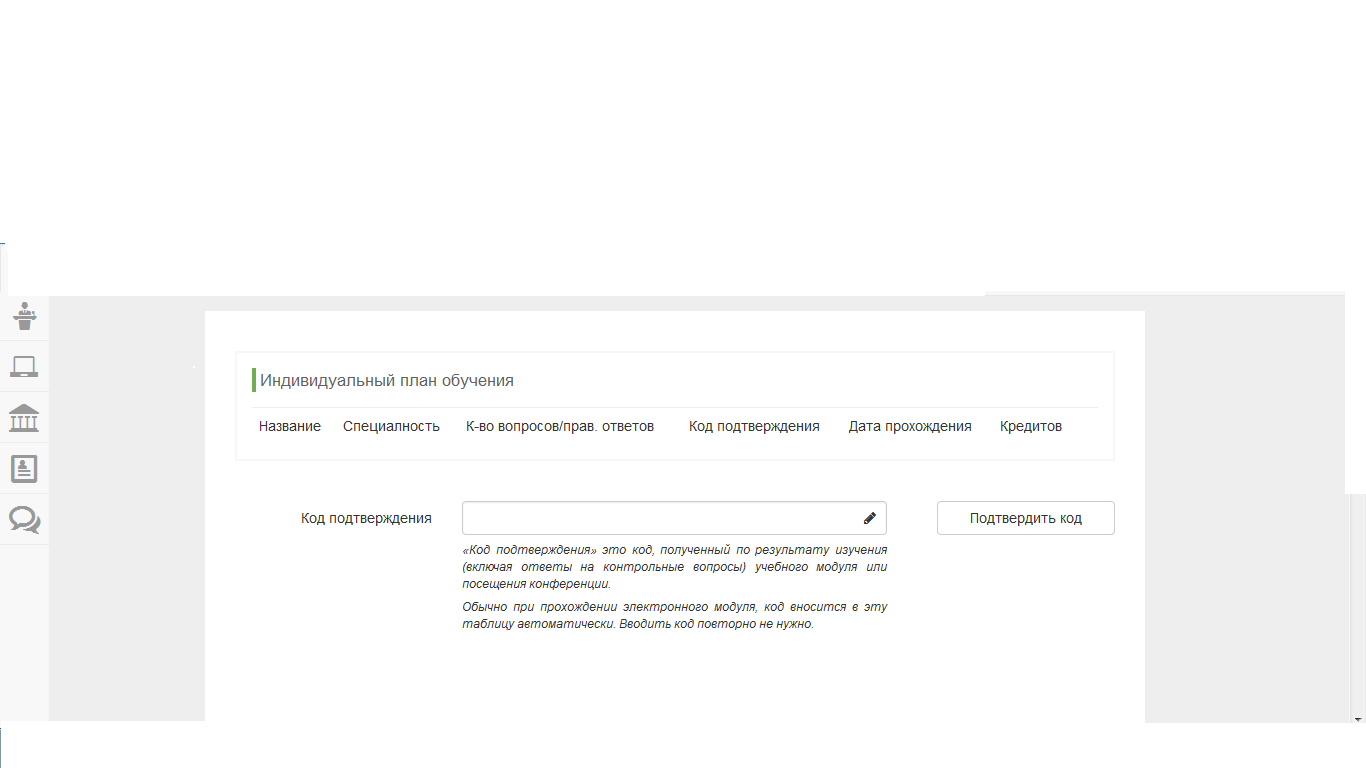 При успешном завершении образовательного мероприятия Вы получите «Код подтверждения». Обычно этот код автоматически заносится в Ваш «Индивидуальный план обучения», однако мы рекомендуем Вам самостоятельно сохранять все полученные коды подтверждения.
18
Синхронизация данных личных кабинетов на портале Непрерывного медицинского и фармацевтического образования (портал НМФО) и сайте Координационного совета по развитию непрерывного медицинского и фармацевтического образования (Совет НМО)
Если у Вас создан личный кабинет на сайте Координационного совета по развитию непрерывного медицинского и фармацевтического образования (www.sovetnmo.ru), то его данные должны автоматически синхронизироваться с личным кабинетом, созданным на портале НМФО (https://edu.rosminzdrav.ru). Если этого не происходит, то нужно обратиться в техническую поддержку портала НМФО.

Если данные об образовательных мероприятиях, которые Вы ранее освоили и получили ИКП, не появляются на портале НМФО, но  эти данные учтены в Вашем личном кабинете на сайте Совета НМО, то на портале НМФО (https://edu.rosminzdrav.ru) их можно ввести в «ручном режиме» через добавления их в Ваш план обучения и введения ИКП, как указано ранее.
19
Спрашивали?  Отвечаем!
20
Спрашивали?  Отвечаем!
21
Спрашивали?  Отвечаем!
22
Наш девиз:ПРОФЕССИОНАЛЫ,ОБЪЕДИНЯЙТЕСЬ
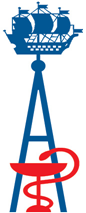 Наш сайт в интернете:
www.fa-spb.ru
Наш электронный адрес:
fa@farmass.spb.ru
Наш почтовый адрес:
191123 г.Санкт-Петербург Манежный переулок д.15-17
Наши телефоны:
272-46-54   272-68-19 моб.тел.: 8-9030941612
23